Муниципальное дошкольное образовательное учреждение
«Детский сад № 61»
Семинар-практикум
«Метод моделирования в экологическом воспитании детей дошкольного возраста»
21.02.2018 г.
Городской проект
«Педагогическая карусель»
Старший воспитатель Борисова Н. Ю.
Ярославль, 2018
Качество образования
«Закон об образовании в РФ»
ФГОС ДО
«Профессиональный стандарт»
Мотивация
Самостоятельность и проявление инициативы
Саморазвитие
Самосовершенствование
Актуальность
Экология – наука, изучающая закономерности…

Требуется новый тип мышления!

Выявить оптимальные условия для формирования экологического мышления

Осуществить поиск эффективных методов и приёмов образования, развития?!
Наглядное моделирование как понятие
это воспроизведение существенных свойств изучаемого объекта, создание его заместителя (наглядной модели, графической аналогии) и работа с ним.
Опора на возрастные особенности: наглядно-образное мышление, наглядно-действенное мышление.
ФГОС ДО: реализация деятельностного подхода
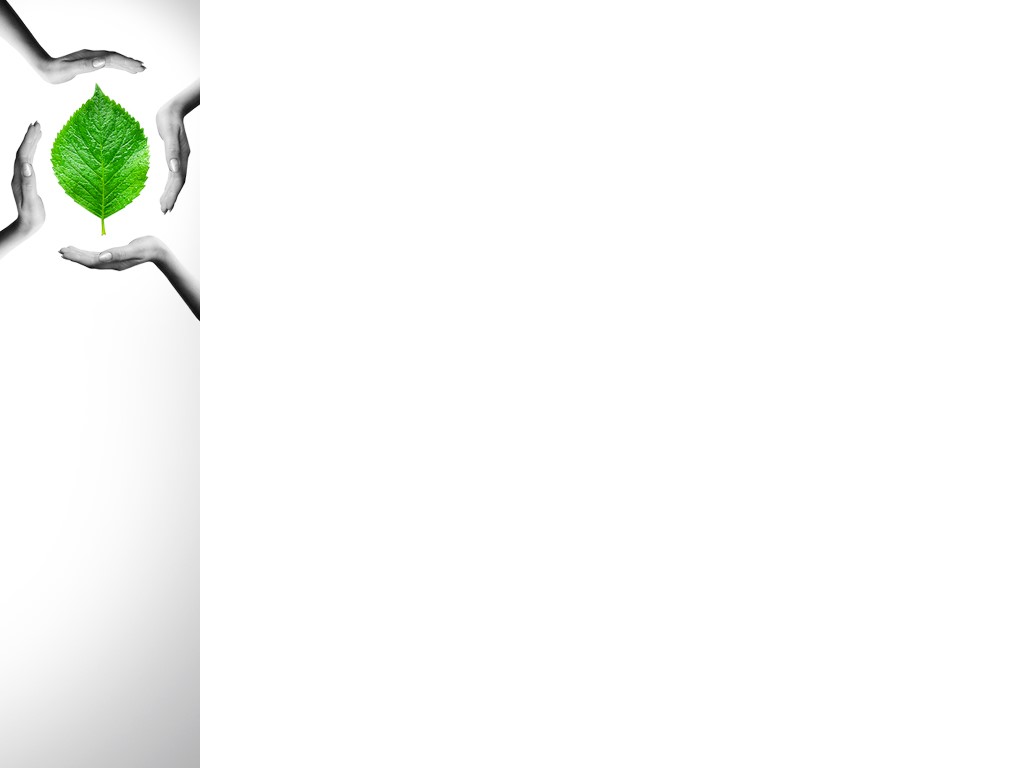 Цель применения метода моделирования
Изложить изучаемый материал так, чтобы на основе логических связей материала (темы) он стал доступным, отпечатался в долговременной памяти ребенка.
Обеспечить успешное усвоение детьми знаний об особенностях объектов природы, их структуре, связях и отношениях, существующих между ними.
Преимущества метода
Мышление, внимание, память, речь
Психические процессы
Анализ, синтез, сравнение и сопоставление, классификация, умозаключение
Интеллектуальные качества
Наблюдать, видеть, слушать, думать, владеть символами
Познавательные умения
Самостоятельность, общительность, инициативность, творческое воображение
Личностные качества
Принципы
принципы научной обоснованности и практической применимости (содержание работы по внедрению метода моделирования соответствует основным положениям возрастной психологии и дошкольной педагогики);

соответствие критериям полноты, необходимости и достаточности (решение поставленных целей и задач только на необходимом и достаточном материале, максимально приближенному к разумному «минимуму»); 

решение образовательных задач в совместной деятельности взрослого и детей и самостоятельной деятельности детей не только в рамках непосредственно образовательной деятельности, но и при проведении режимных моментов в соответствии со спецификой дошкольного образования;

принципы гуманизации, дифференциации и индивидуализации, непрерывности и системности образования;

принцип динамичности (от самого простого до сложного)
Этапы обучения моделированию
1. Предлагает детям описать новые объекты природы с по­мощью готовой модели, ранее усвоенной ими.
2.  Организует сравнение двух объектов между собой, учит выделению признаков различия и сходства, одновременно дает задание последовательно отбирать и выкладывать на панно мо­дели, замещающие эти признаки.
3.  Постепенно увеличивает количество сравниваемых объек­тов до 3-4.
4. Обучает детей моделированию существенных или значимых для деятельности признаков (например, отбор и моделирование признаков растений, определяющих способ удаления пыли с растений уголка природы).
5. Руководит созданием моделей элементарных понятий, таких как «рыбы», «птицы», «звери», «домашние животные», «дикие животные», «растения», «живое», «неживое» и т. д.
Требования
Модель должна отражать обобщенный образ и подходить к группе объектов.

Раскрыть существенное в объекте.

Замысел по созданию модели следует обсудить с детьми, чтобы она была им понятна.
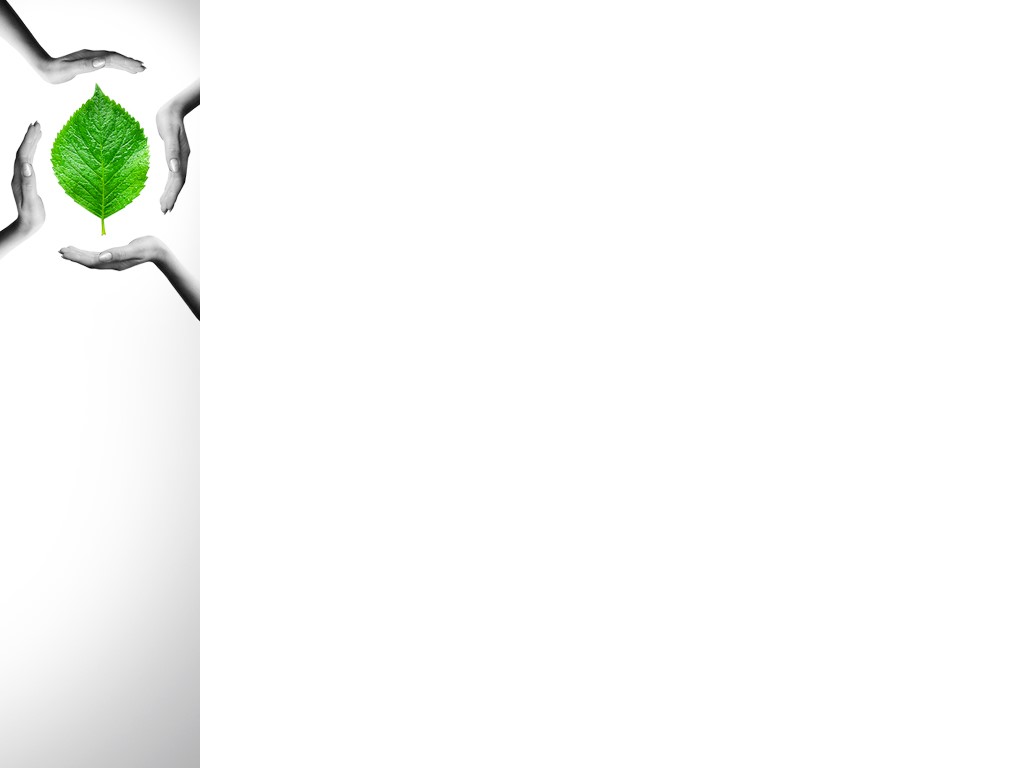 Виды наглядного моделирования
Предметное
Предметно-схематическое
Графическое
Сенсорное
Понятийное
Предметное моделирование
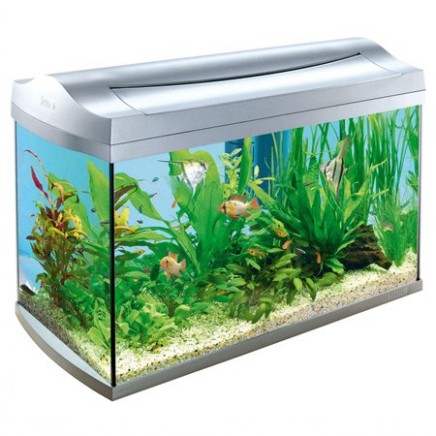 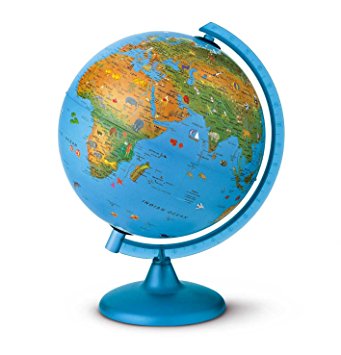 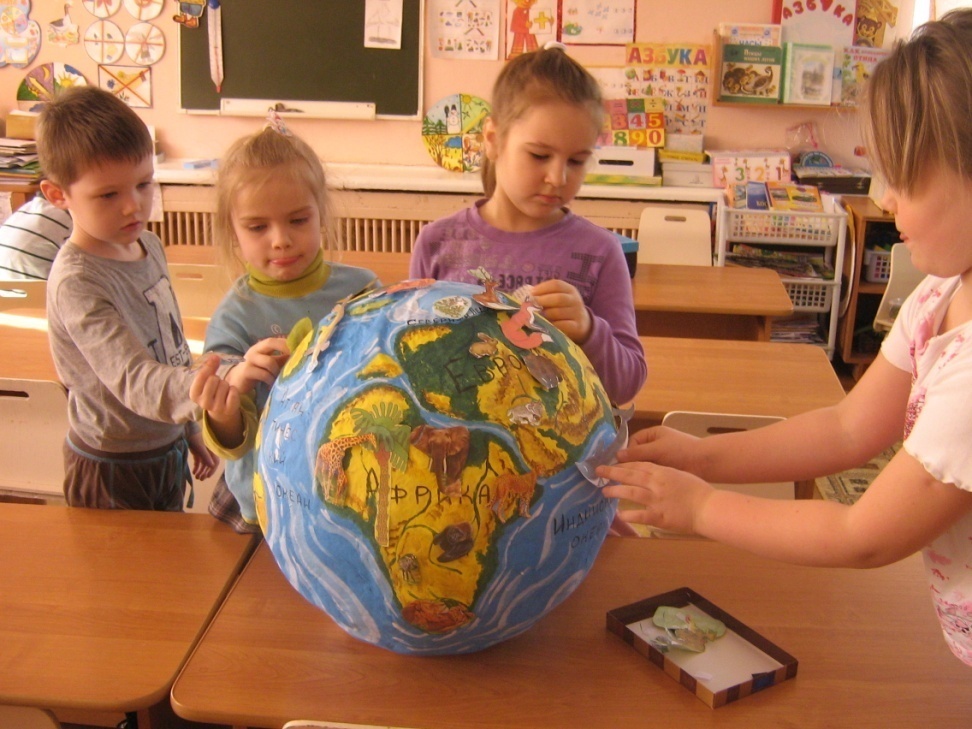 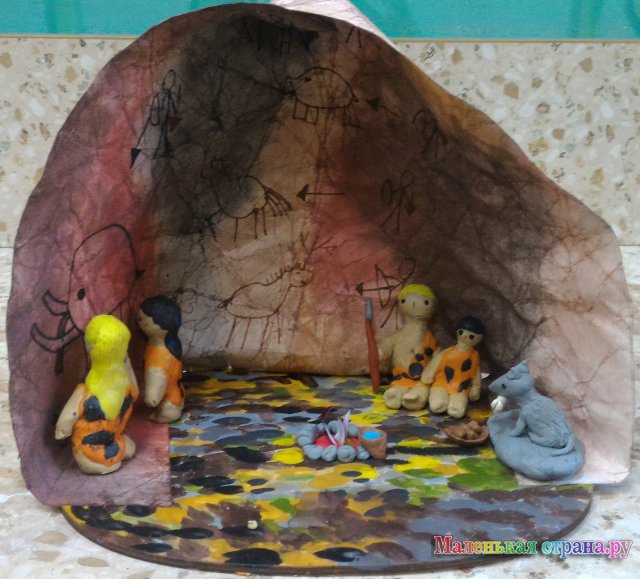 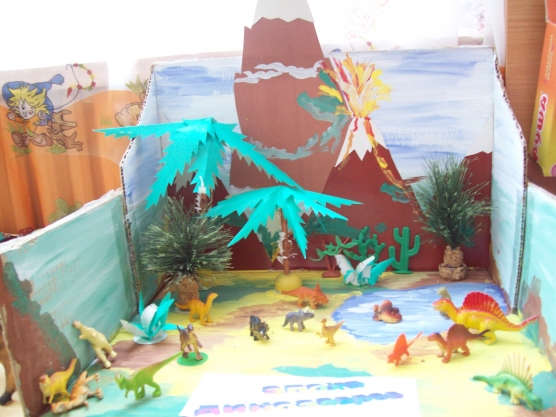 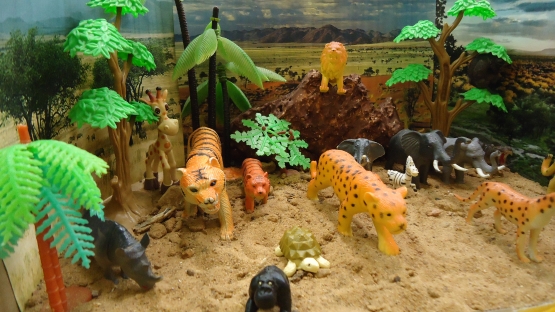 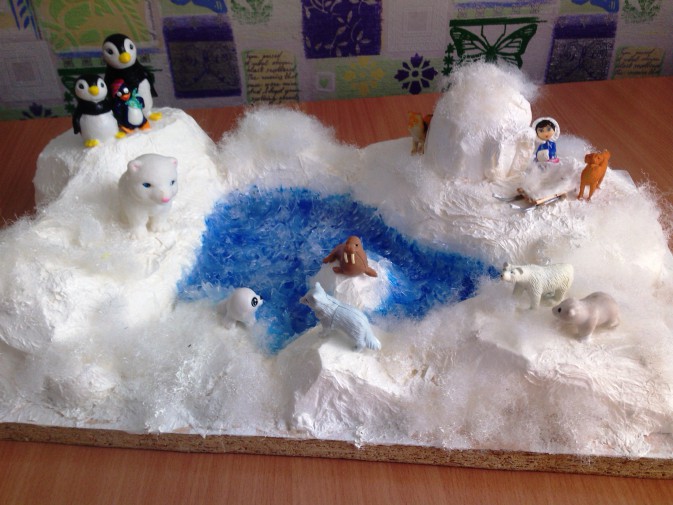 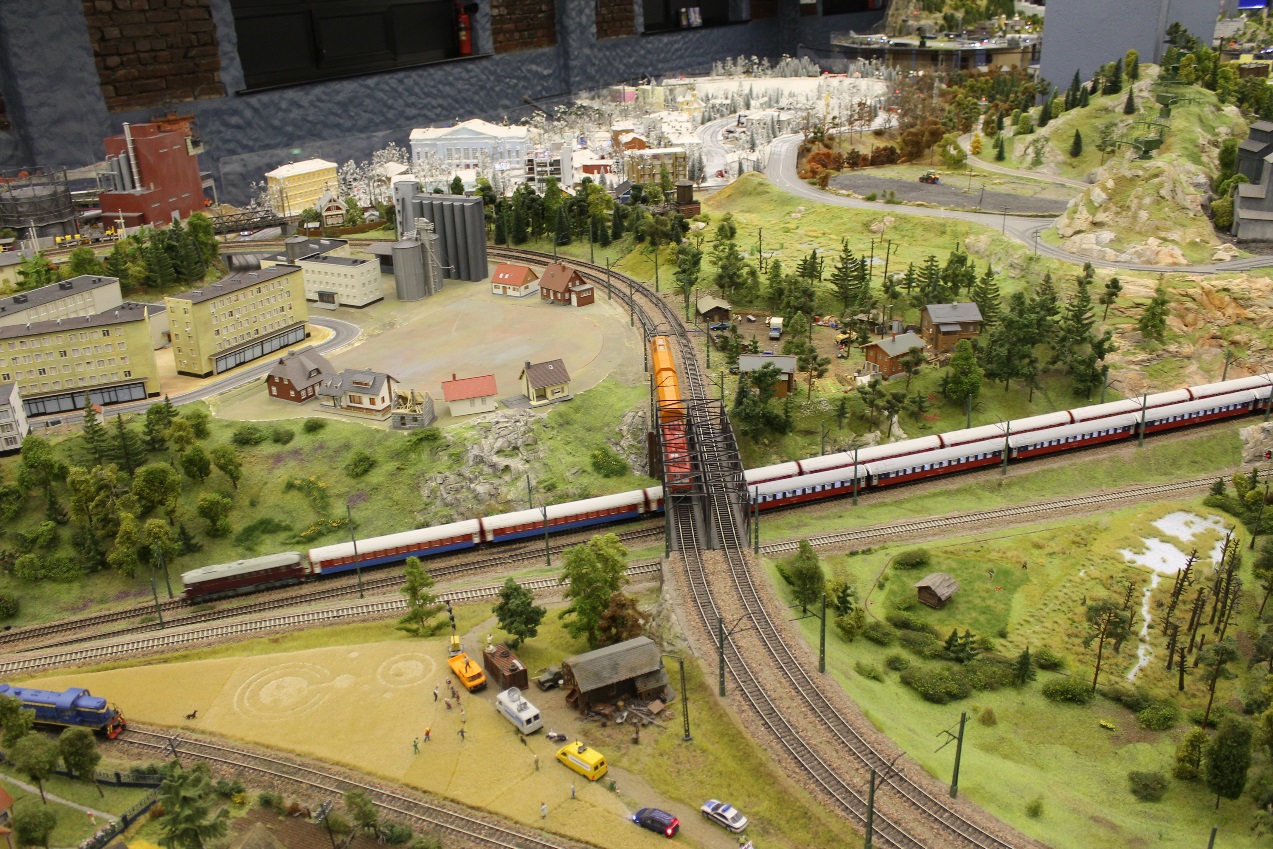 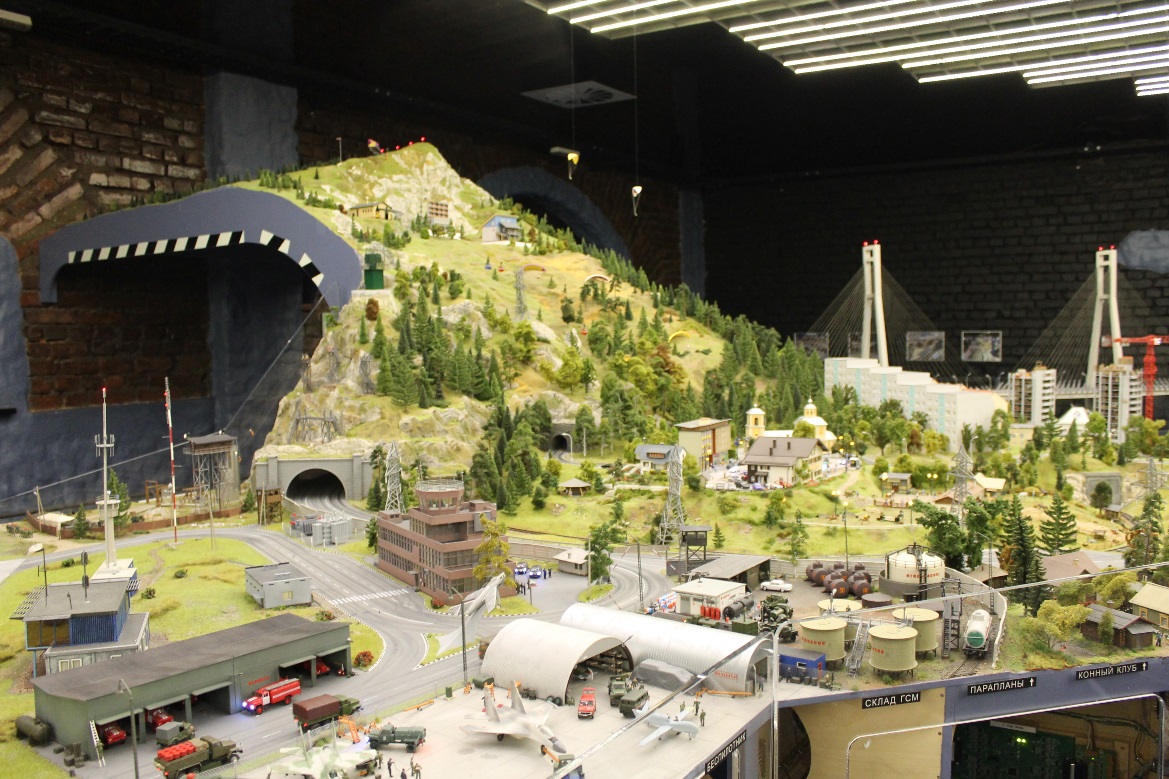 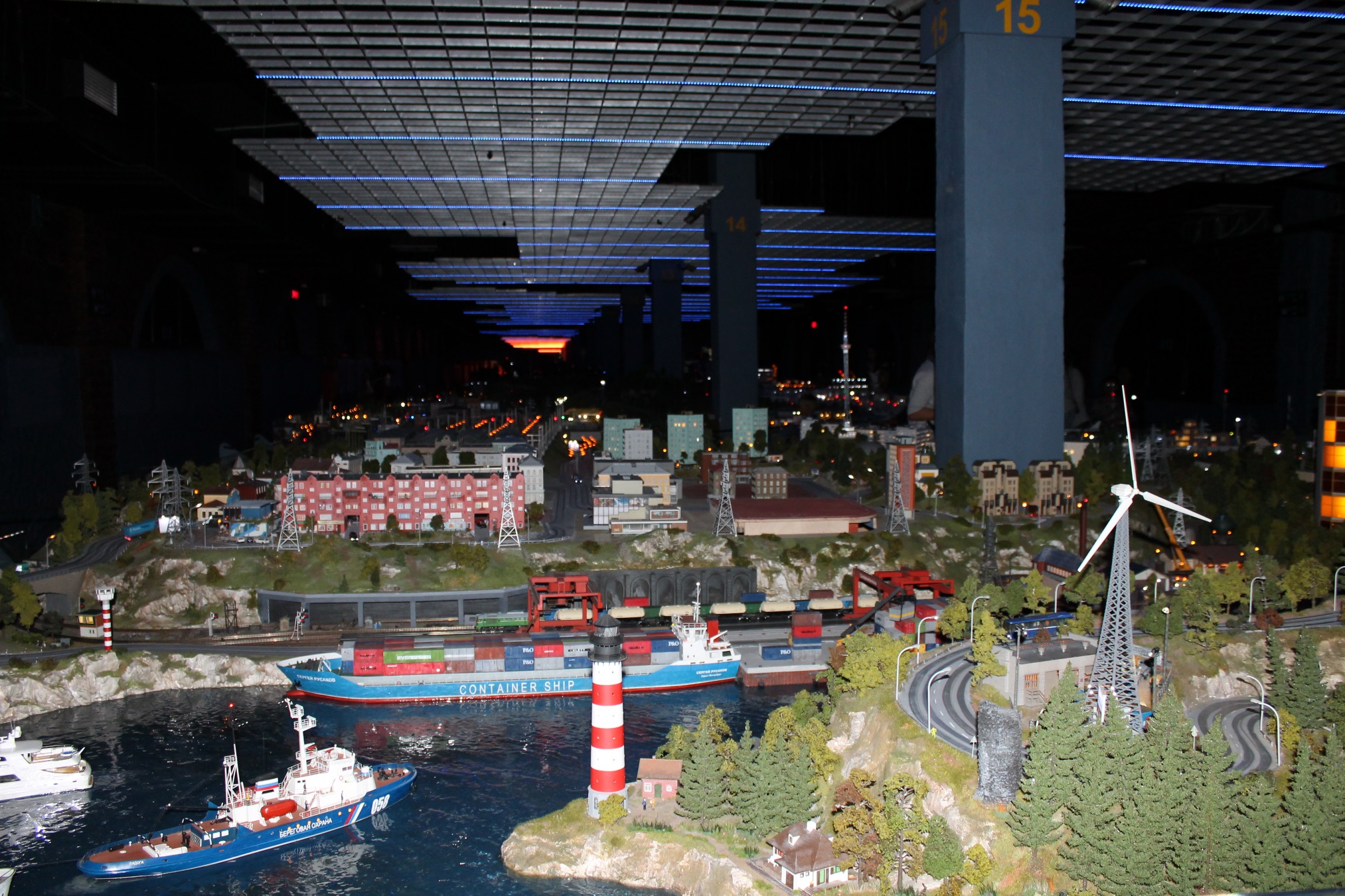 Задание № 1. «Что неверно?»
1 команда
2 команда
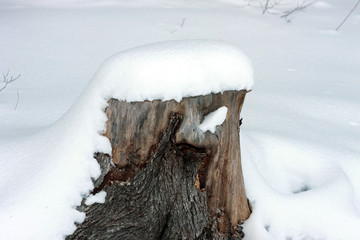 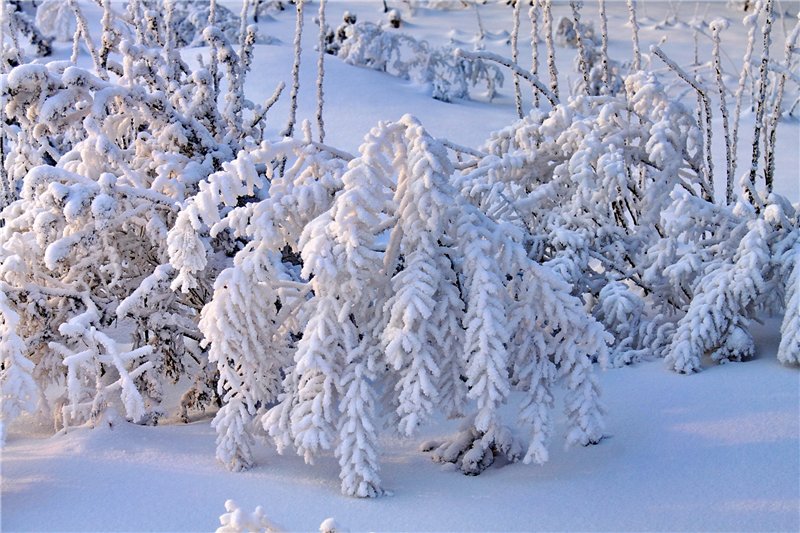 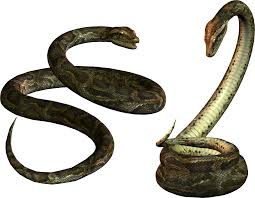 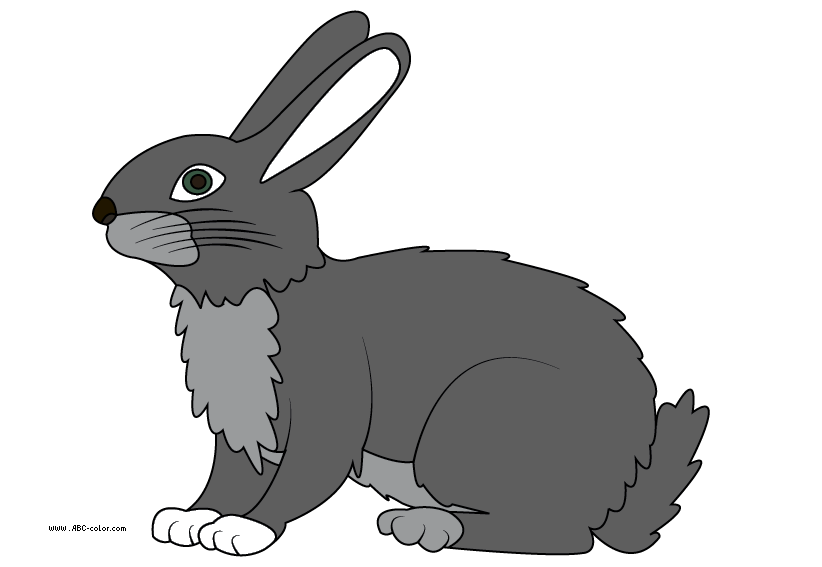 Задание № 2.
1 команда

«Что мы увидели бы, если бы заглянули под землю?»
1 команда

«Что мы увидели бы, если бы заглянули под лёд?»
Какая команда быстрее справится?!
Предметно-схематическое моделирование
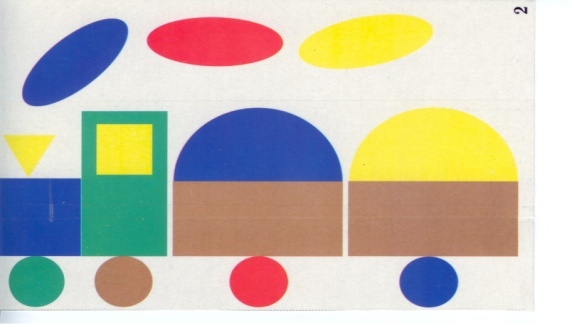 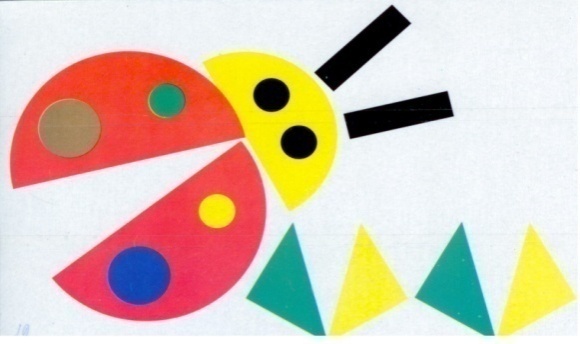 Задание № 3.
1 команда

С помощью геометрических фигур, используя ассоциативное мышление составьте предметно-схематическую модель времени года 
Лето
2 команда

С помощью геометрических фигур, используя ассоциативное мышление составьте предметно-схематическую модель времени года Весна
Какая команда быстрее справится?!
Мимикрия
Мимикрия цвета
Мимикрия формы
Мимикрия звука
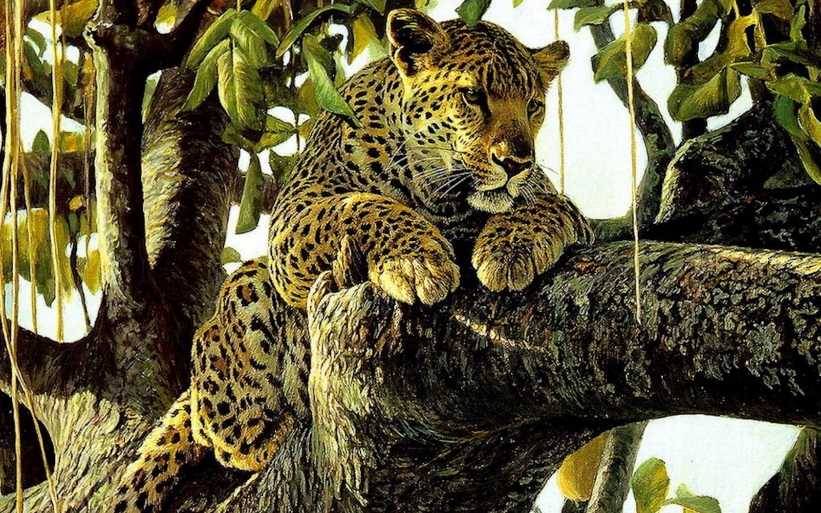 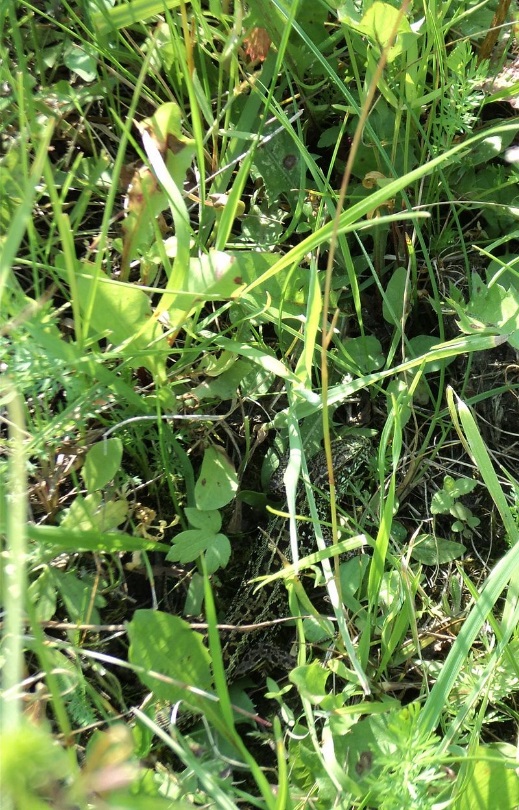 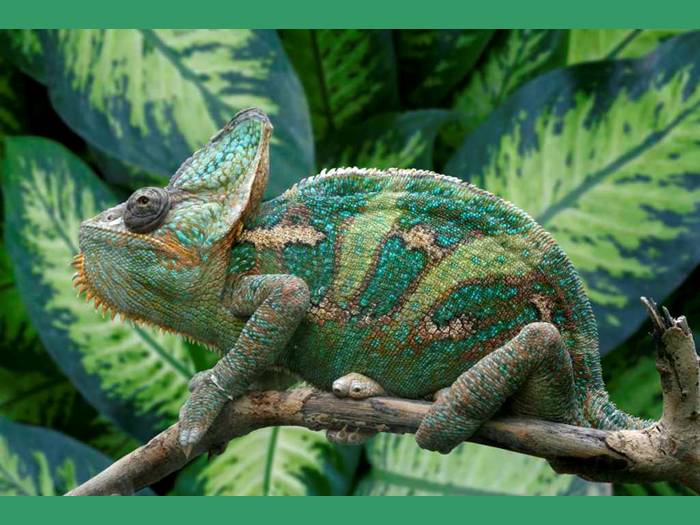 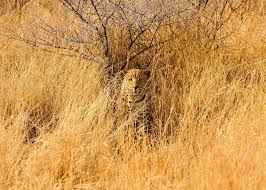 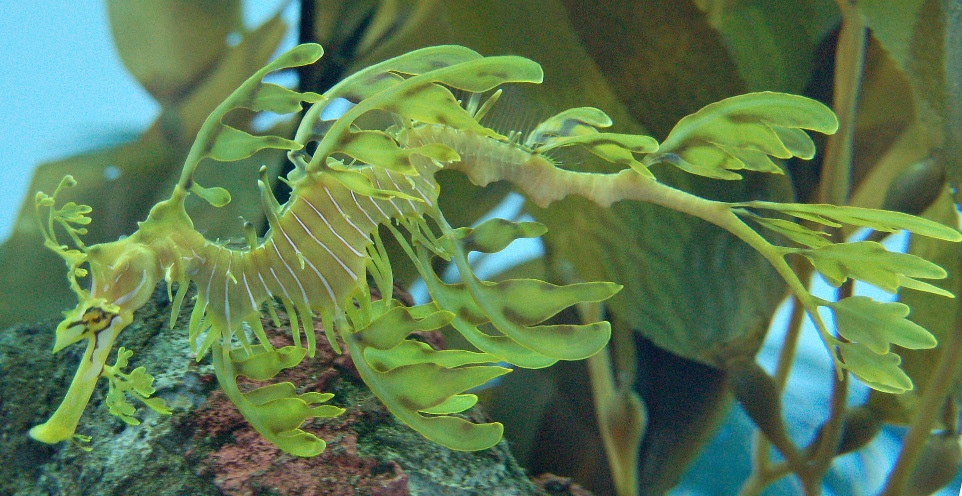 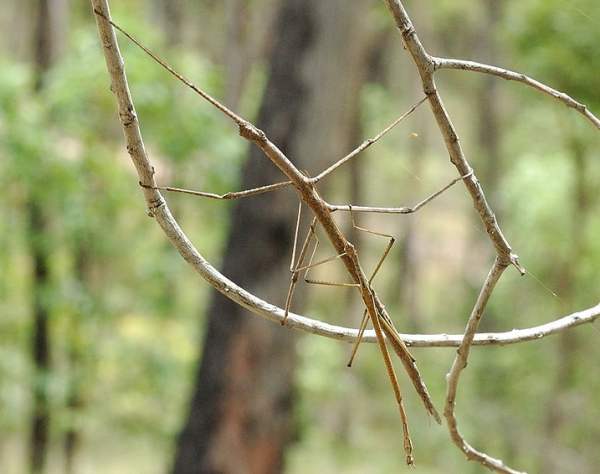 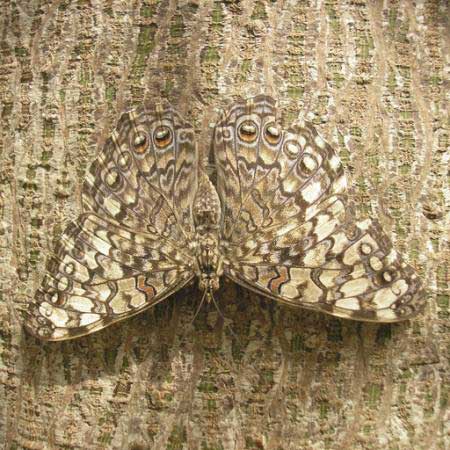 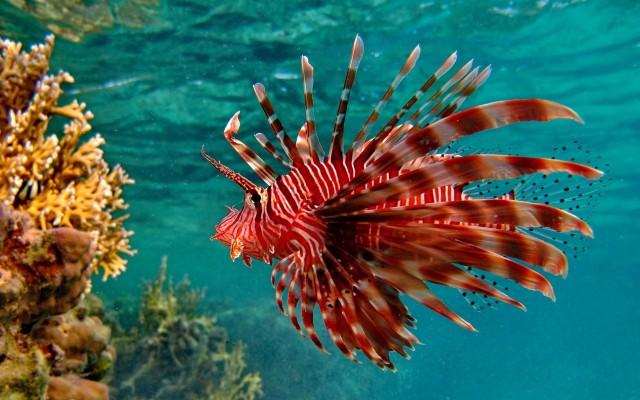 Круги Эйлера
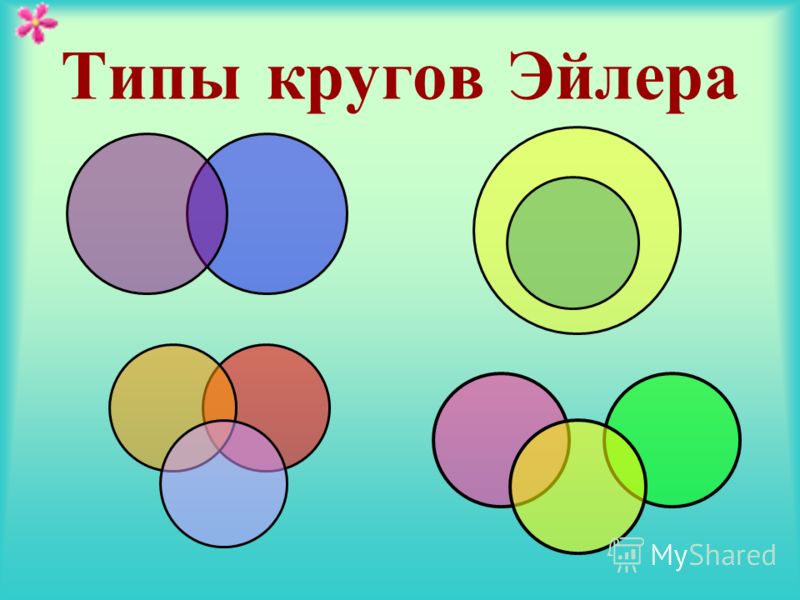 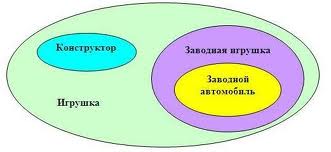 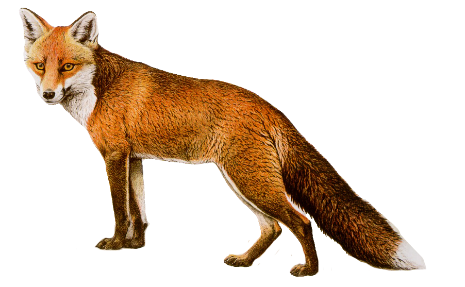 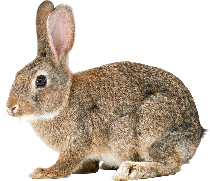 Задание № 4
1 команда

С помощью «Кругов Эйлера» создайте предметно-схематическую модель
на тему 
«Волк и собака»
1 команда

С помощью «Кругов Эйлера» создайте предметно-схематическую модель
на тему 
«Солнце и цыплёнок»
Какая команда быстрее справится?!
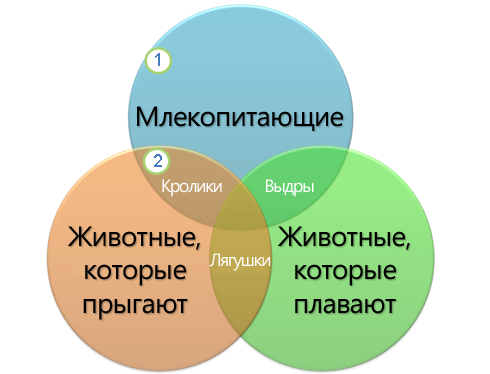 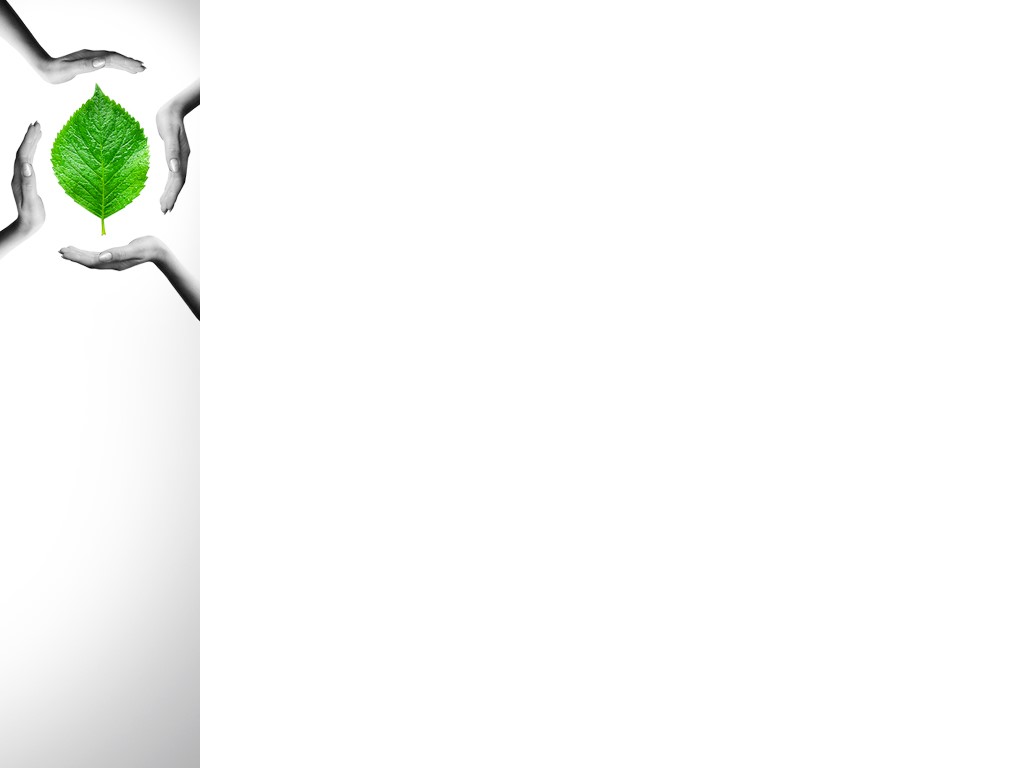 Графическое моделирование
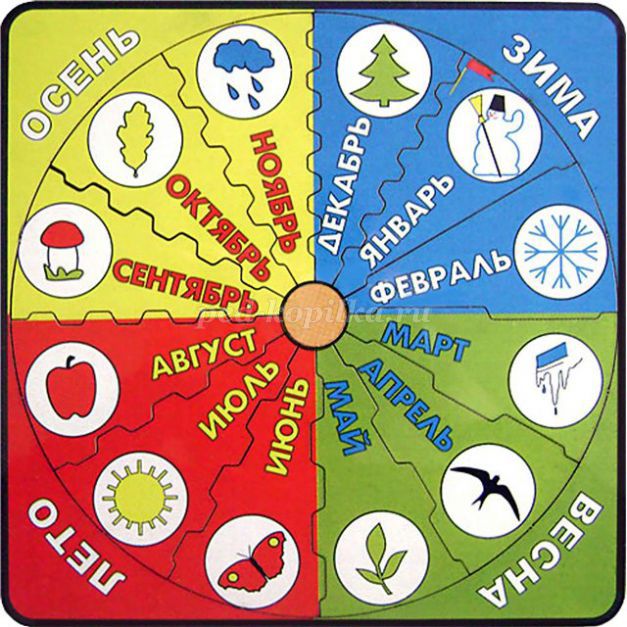 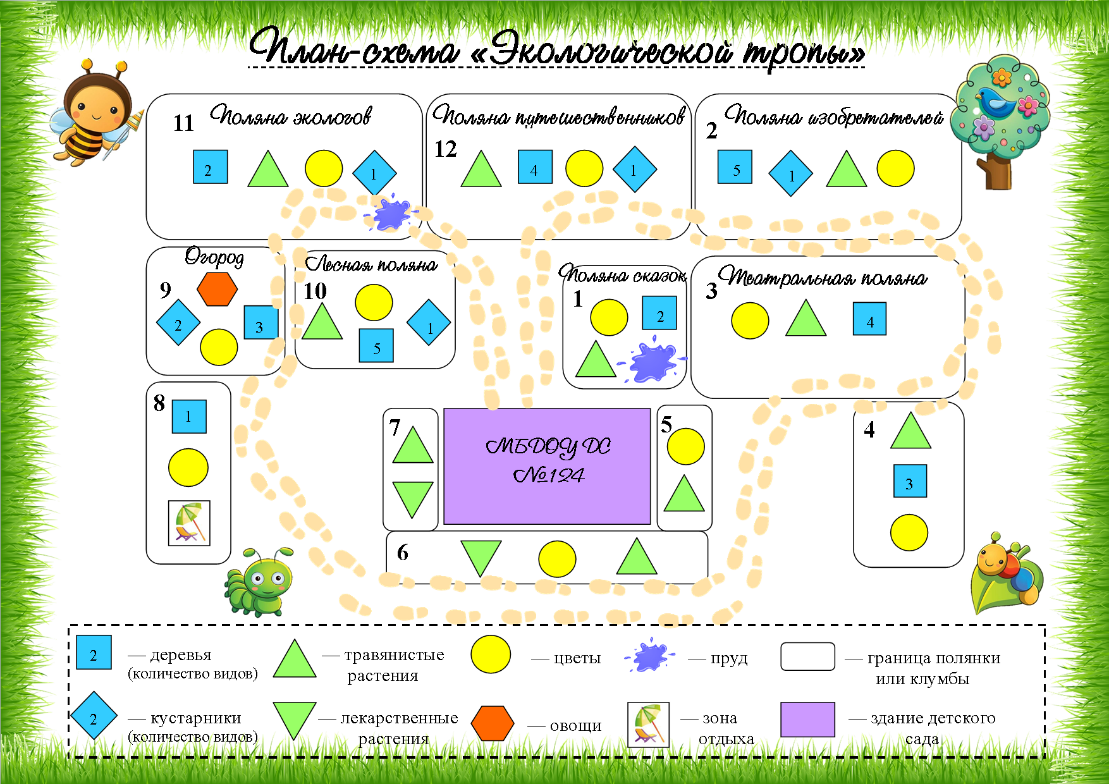 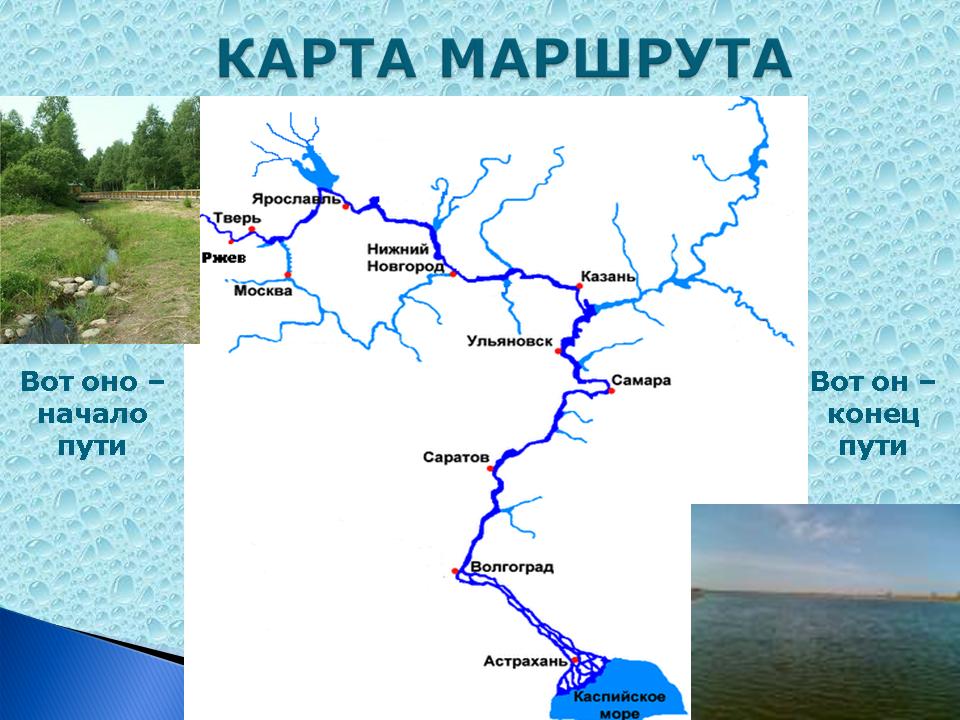 Мнемотаблицы
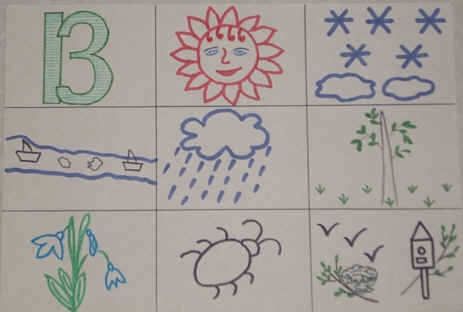 Задание № 5
1 команда


Составьте мнемотаблицу
и расскажите про растение Борщевик
2 команда


Составьте мнемотаблицу
и расскажите про растение Борщевик
Какая команда быстрее и точнее?!
Задание № 6. «Отгадай, какое насекомое я загадала?
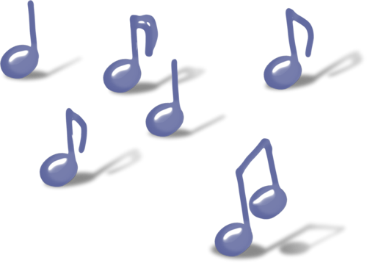 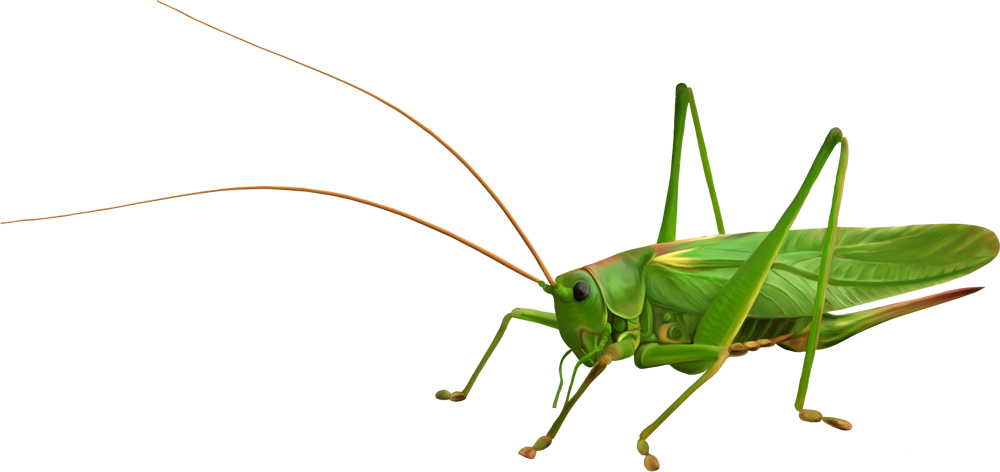 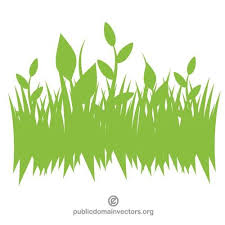 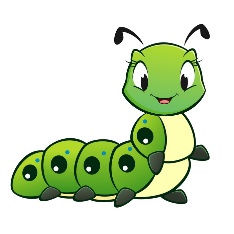 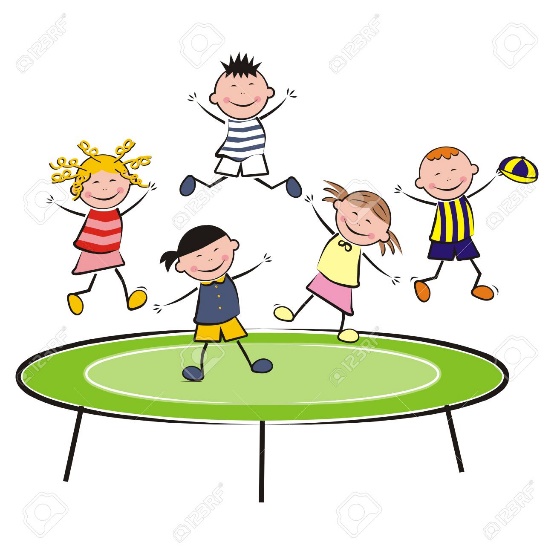 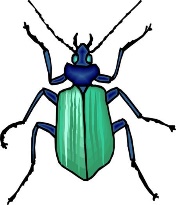 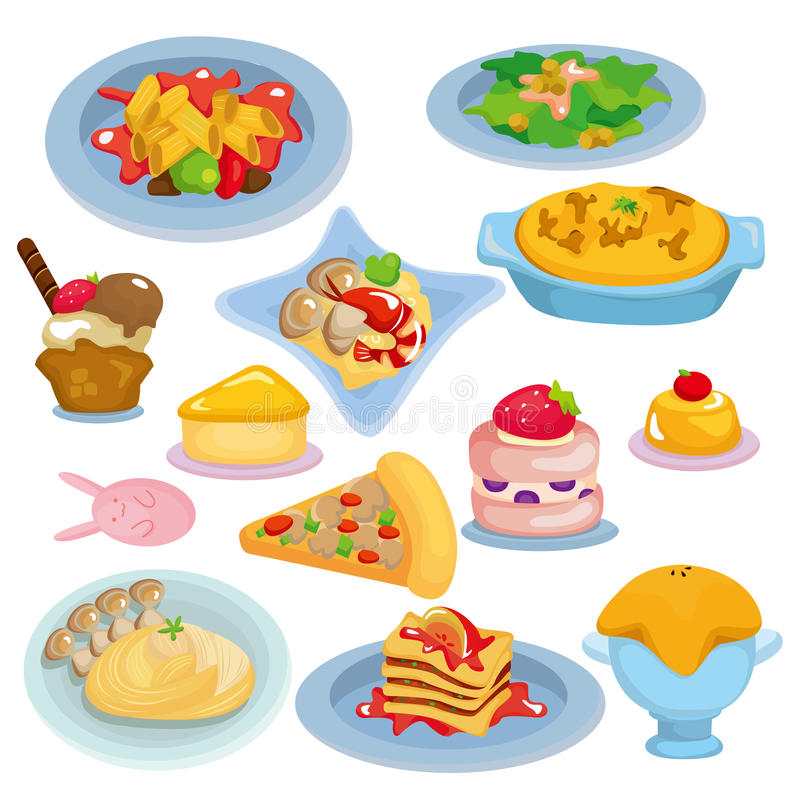 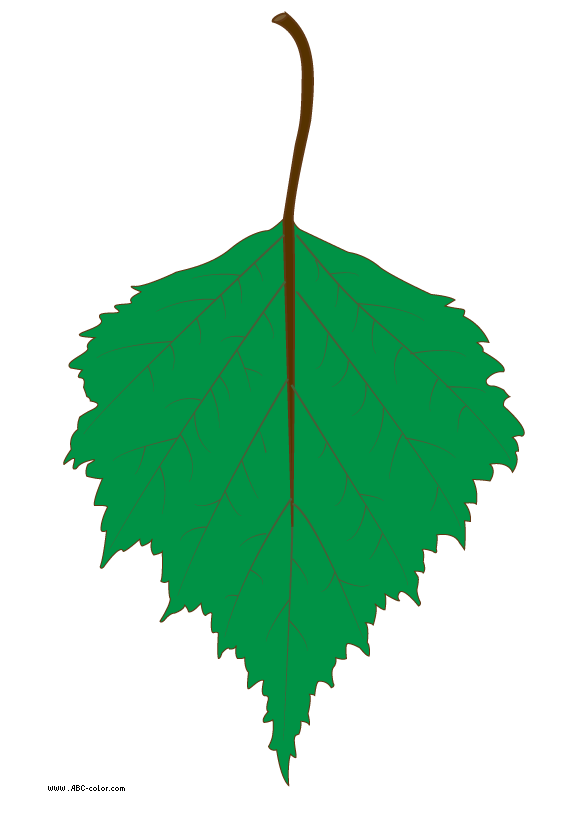 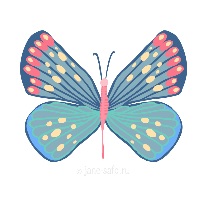 Задание № 6. «Отгадай, какое животное я загадала?
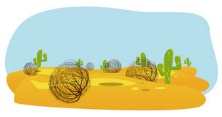 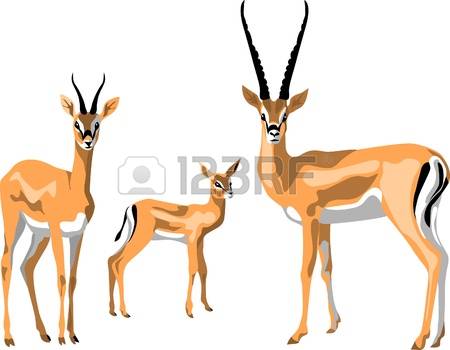 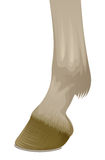 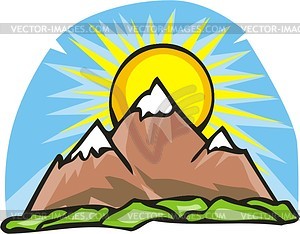 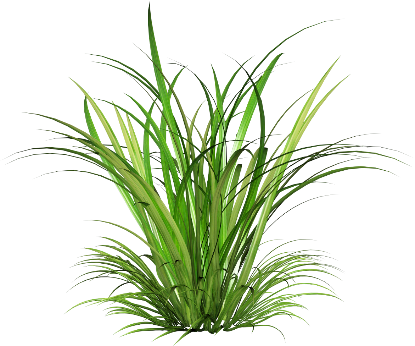 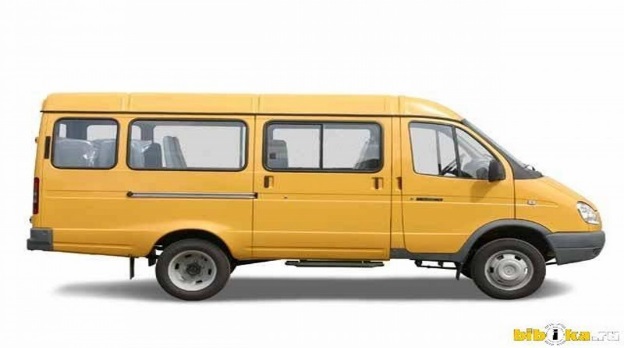 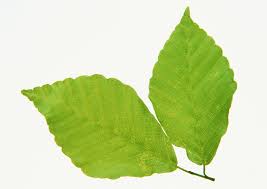 Сенсорное моделирование
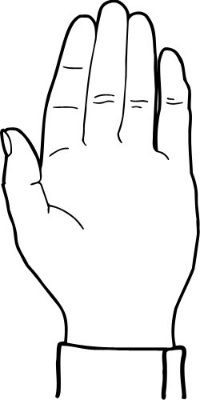 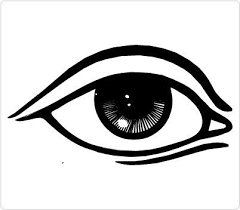 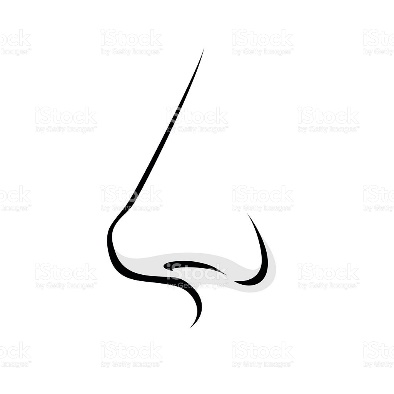 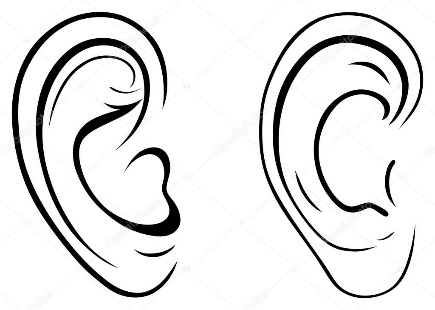 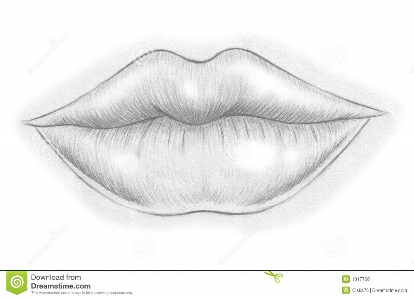 Задание № 7. 
Составьте модель сенсорного обследования
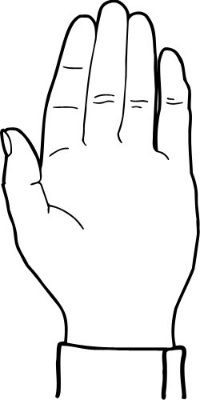 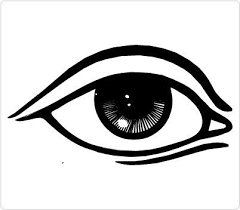 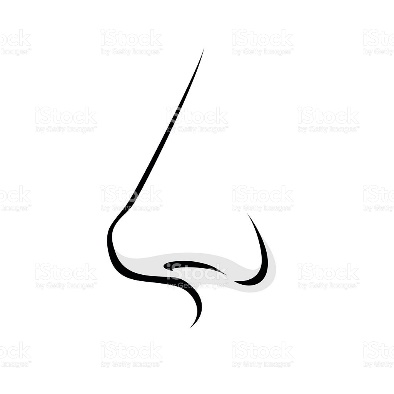 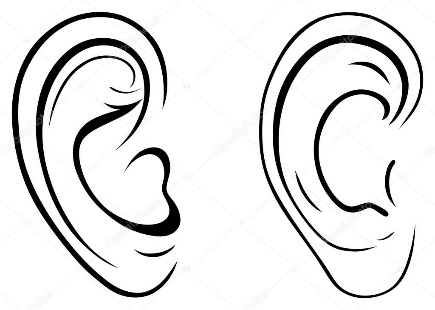 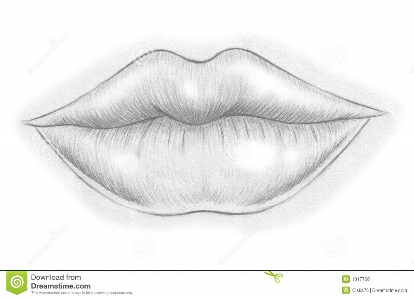 1 команда
2 команда
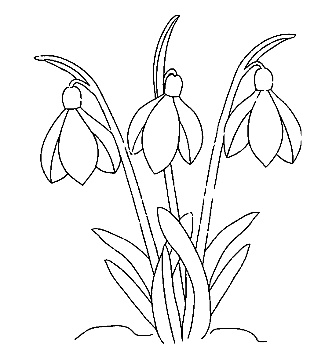 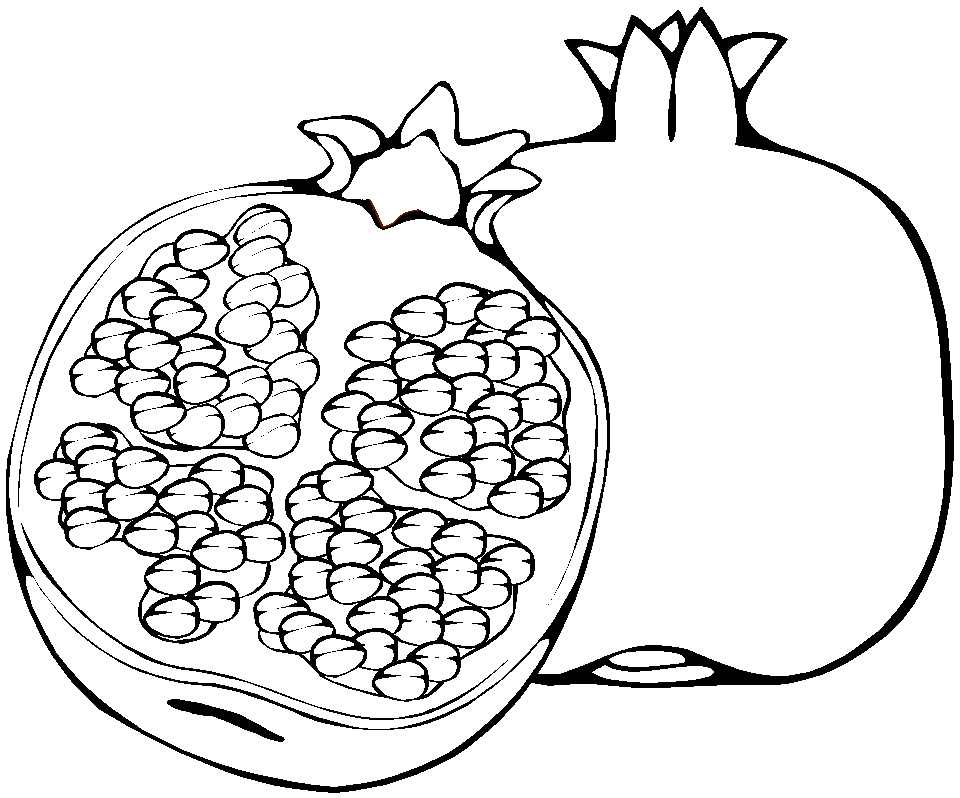 Понятийное моделирование
Модель. «Рыбы»
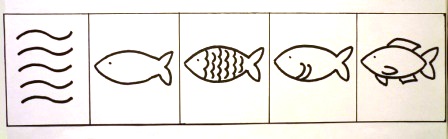 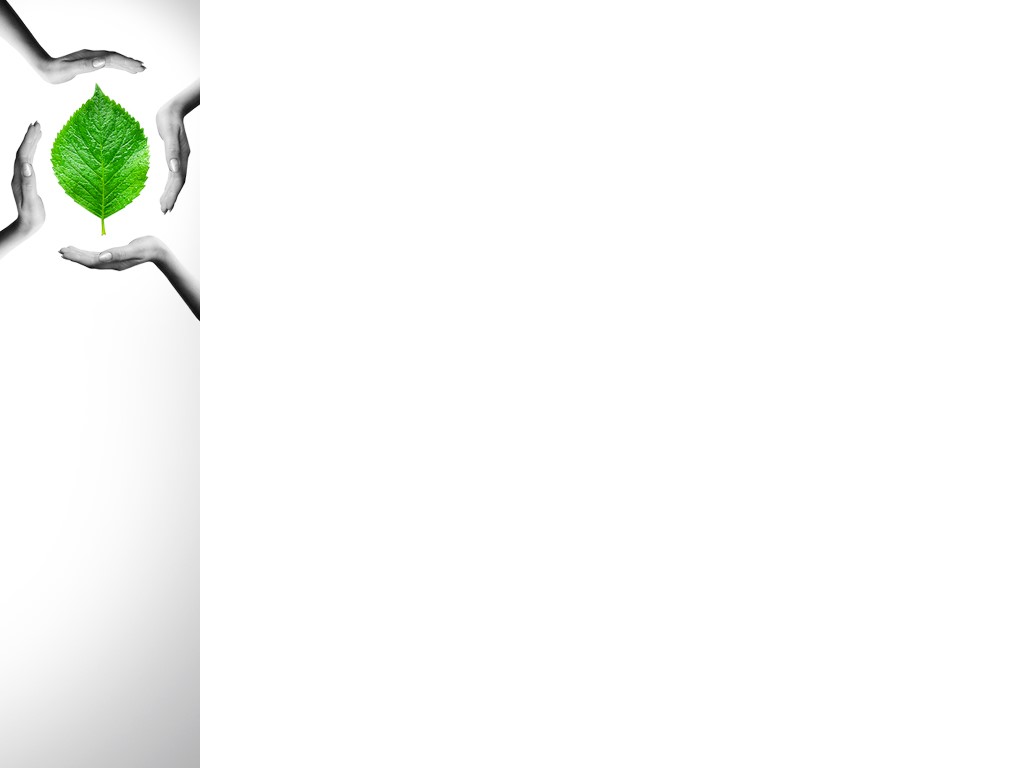 Модель. «Кто где живёт?»
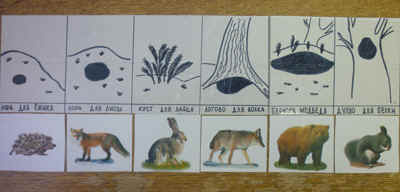 Пищевые цепи
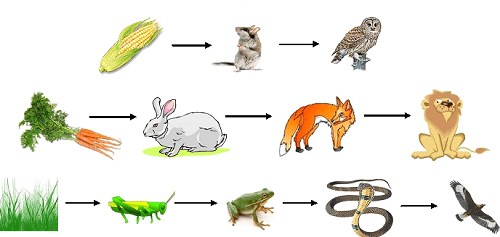 Задание № 8. Создай модель.
2 команда

 «Назови существенные признаки живого?»
1 команда

 «Зачем человеку нужны уши и как их беречь?»
Дидактические игры на основе моделирования
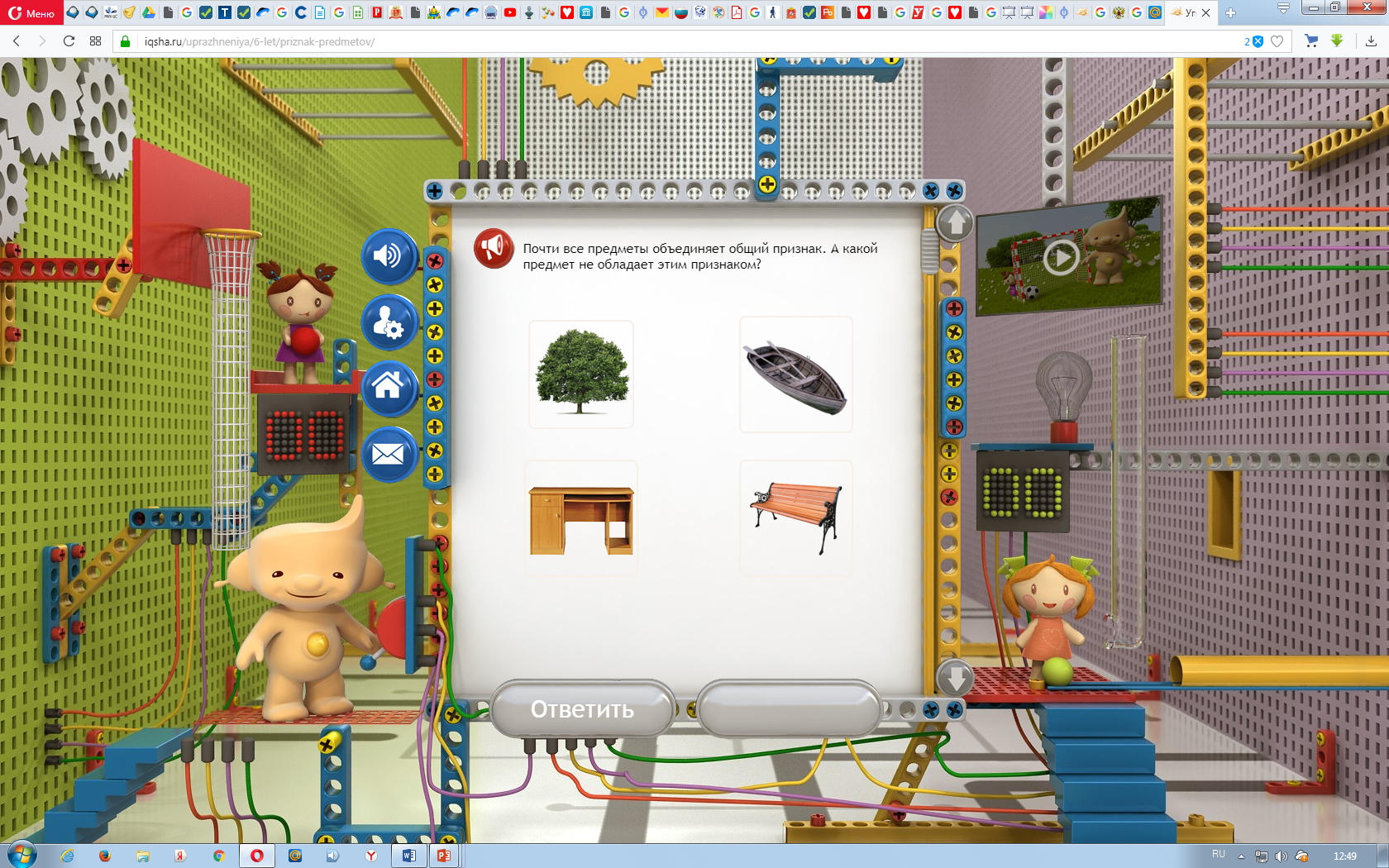 Дидактические игры на основе моделирования
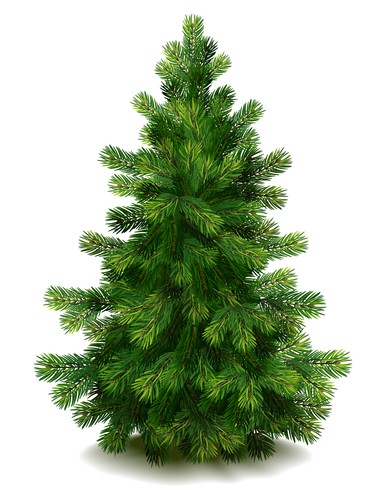 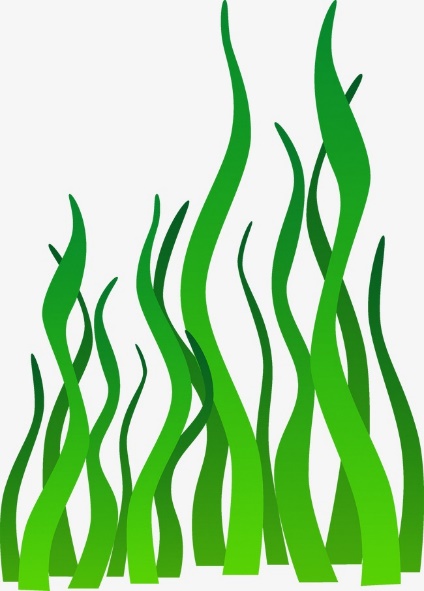 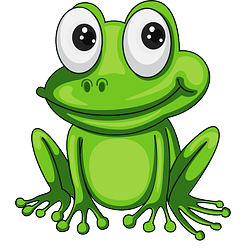 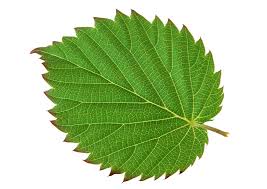 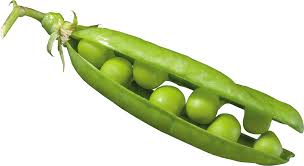 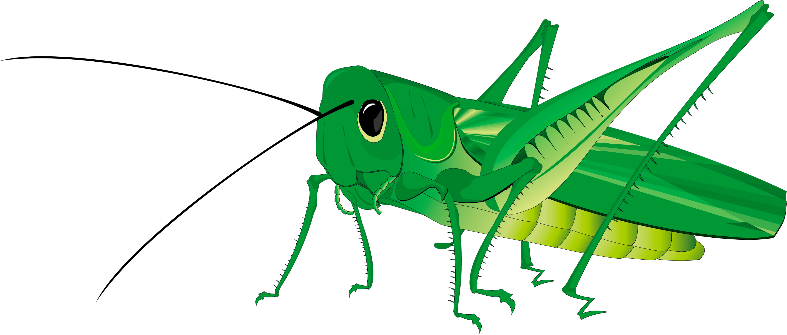 Задание № … «Что неверно?»
1 команда

Некоторые птицы не летают.
Люди  нашли в  Австралии  один  из  видов  разновидностей  черепах  которые почуяв опасность   встают на задние  лапы и  бегут со  скоростью  3-4   к.м. в час.
 По  скромным    подсчётам  электрических  и  химических  превращений  происходящих  в  мозгу  пчелы  Обычная  медоносная  пчела  производит  то  что  соответствует  10  триллионов  операций  в  секунду.
2 команда

Не топчите грибы, даже мухоморы, они питают корни деревьев.
 В   США  штат Юта  была  найдена  огромная  корневая  система  из  которой  происходит   47000  стволов  осины  площадью в  43  гектара.
 Если  жабу  подержать  в  руке  долгое  время  то  через  несколько  минут  появятся   от  одной  до  нескольких  бородавок.
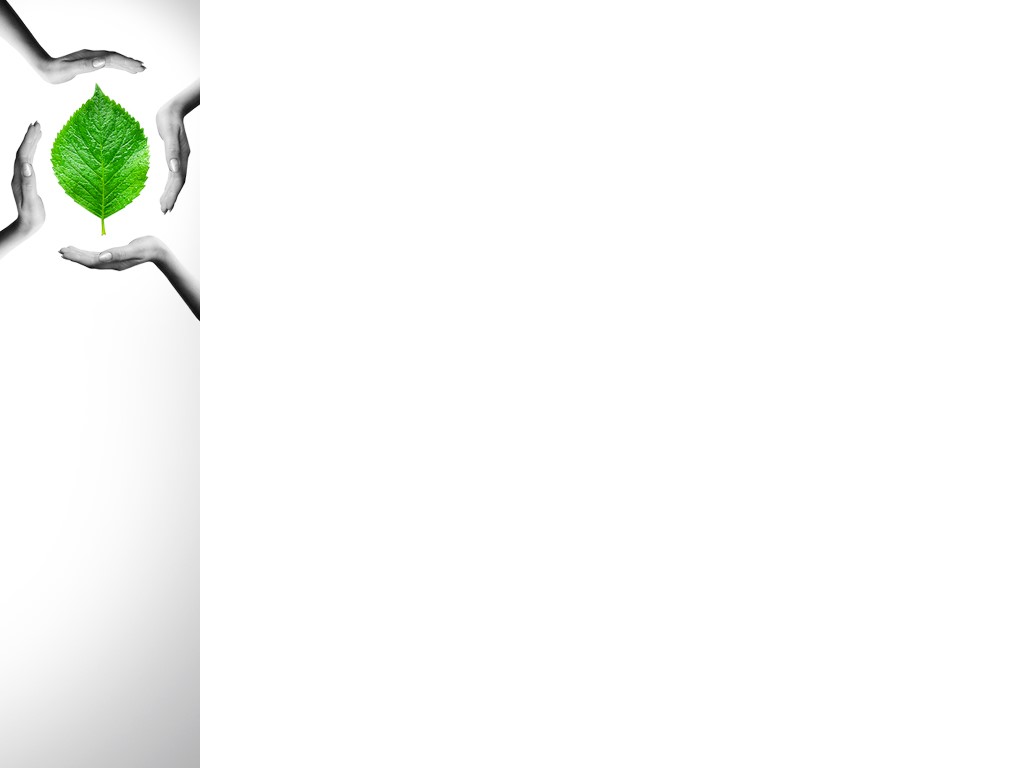 Желаем Вам удачи
В Вашем нелёгком, но очень интересном труде!